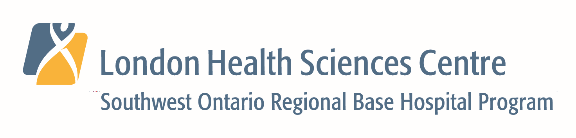 SWORBHP Organizational ChartUpdated: May 2022
Vice President, Clinical Programs
Cathy Vandersluis
Director, Emergency Services & Base Hospital
TBD
Citywide Chair/Chief Emergency Medicine
Dr. Christie MacDonald
Regional Program Manager
Susan Kriening
Regional Medical Director
Dr. Matthew Davis
Coordinator, Quality & Business Systems
Robert Ellis
Coordinator, Education
Gabrielle Willems
Program Administrative Assistant
Tracey Cifaldi
Local Medical Director
(Oneida, Oxford, Middlesex-London, Elgin)
 Co-Medical Director of Quality Assurance
Dr. Sean Doran
Department Administrative Assistant
Melanie Ruthven
Planning & Support Specialist
Julie Oliveira
Local Medical Director
(Grey, Bruce)
Co-Medical Director of Quality Assurance
Dr. Sunil Mehta
Prehospital Care Specialists
Amanda Vaccarello
Anthony Jaroszewicz
Drew Crocker
Dwayne Cottel
Jason Constable
Melissa Burgess
Micheal Filiault
Shawn May
Stephanie Grant
Local Medical Director
(Essex-Windsor, Chatham, Lambton, Perth, Huron)
Dr. Paul Bradford
Medical Director of Education
Dr. Lauren Valdis
EMS Fellow
TBD
Quality Specialist
Nicole Saunders
Software Technical Specialist
LHSC IT Resource
Web & eLearning Design Developer
David Arthur
Contract Associate Instructors
Application & Support Analyst
Michelle Priebe